Montana’s 2025-2029 Consolidated Planand 2025-2026 Annual Action Plan
Public Hearing
March 4, 2025
10 a.m.
The Department of Commerce will make reasonable accommodations for persons with disabilities or persons with limited English proficiency who wish to participate in this process and need an alternative accessible format of the presentation materials or translation services. 

 El Departamento de Comercio hará adaptaciones razonables para las personas con discapacidades o personas con domino limitado del inglés que deseen participar en este proceso y necesiten un formato accessible alternativo de materiales de presentación o servicios de traducción.
2025-2029 Consolidated PlanStatewide Planning
The State of Montana, through the Departments of Commerce and Public Health and Human Services, is developing a five-year plan to guide policy and investment for housing, economic and other community development projects.
This five-year plan, also known as the “Consolidated Plan for Housing and Community Development,” is required by the U.S. Department of Housing and Urban Development to assess Montana’s needs and current conditions, as well as to determine priorities and allocate HUD funding.
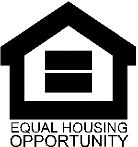 2025-2029 Consolidated PlanPublic Participation
Focus groups
May to July 2024
Public hearings
April 3, 2024
June 20, 2024
Sept. 10, 2024
2024 Surveys
Housing and Community Needs (March to April 2024)
Fair Housing (May 2024)
Documents
Formal reviews with public comment periods 


See website for current information.
https://commerce.mt.gov/Infrastructure-Planning/Resources/Consolidated-Plan/Documents
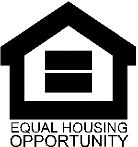 2025-2029 Consolidated PlanObjectives
The objectives of Montana’s Consolidated Plan include: 

Provide decent housing
Provide a suitable living environment
Expand economic opportunities
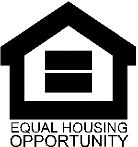 2025-2029 Consolidated Plan Programs
Community Development Block Grant
Housing (Multi- and Single-Family Rehabilitation); Public and Community Facilities; Economic Development; Planning
HOME Investment Partnerships Program
Rental and Single-Family Development; Rental Rehabilitation, Homebuyer Assistance
Housing Trust Fund 
Rental Development; Rental Rehabilitation
Emergency Solutions Grant
Street Outreach; Emergency Shelter; Homelessness Prevention; Rapid Re-housing
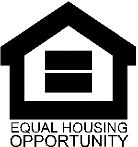 [Speaker Notes: Listed are activities Montana has historically undertaken under each HUD programs]
2025-2029 Consolidated PlanPlanning Process
Analyze quantitative and qualitative data regarding need
Engage the public, agencies and stakeholders to get input about need
Identify priority needs
Develop a strategy in response to identified needs
Direct funding to strategies
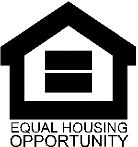 2025-2029 Consolidated PlanDocuments
Five-Year Consolidated Plan for Housing and Community Development
Consolidated Plans are strategic plans prepared every five years that guide housing and community investments

Annual Action Plan 
AAPs are prepared each year of the Consolidated Plan and outline specific activities, goals and objectives for the given program year

Consolidated Annual Performance and Evaluation Report 
CAPERs are annual reports that detail use of funds and progress towards meeting goals and objectives for AAPs
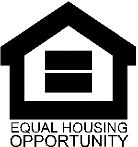 [Speaker Notes: Equity Plans replacing Analysis of Impediments to Fair Housing Choice (AI). Equity Plan to be submitted ~September 2024; Consolidated Plan to be submitted ~April 2025.]
2025-2029 Consolidated PlanNeeds Assessment
The Needs Assessment of the Consolidated Plan describes Montana’s socioeconomic characteristics, including population, race and ethnicity, disability, poverty and unemployment rates with respect to housing needs.
Data sources include but are not limited to the U.S. Census Bureau and HUD.
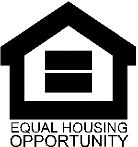 2025-2029 Consolidated PlanNeeds Assessment
Montana has a population of 1,122,867 with 464,072 households (2022 one-year ACS estimates). 
This represents a 6.9% population increase and a 9.7% household increase since 2017.
From 2017 to 2022, Montana’s housing supply (total housing units) increased by 3.7%. Combined with household change, this suggests Montana has a housing deficit of just over 22,000 units.
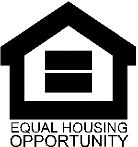 2025-2029 Consolidated PlanNeeds Assessment
Montana’s median household income for 2022 was $67,631, a 5.8% increase over 2017 after adjusting for inflation. 
In 2022, Montana’s median home value was $366,400 and median monthly gross rent was $1,005. After controlling for inflation, these two estimates of housing costs have grown by 32.3% and 10.6% respectively since 2017. 
The ratio between home costs and median household income reveals a trending decrease in housing affordability.
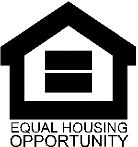 2025-2029 Consolidated PlanNeeds Assessment
Housing Problems
Overcrowding (more than one person/room or, in cases of severe overcrowding, more than 1.5 persons/room)
Lack of complete plumbing or kitchen facilities
Cost burden (more than 30% of income goes to housing or, in cases of severe cost burden, more than 50% of income goes to housing)

What do we know about housing problems in Montana?
Hispanic households at 30-80% AMI experience housing problems at a disproportionate rate
Being cost burdened is the most common housing problem residents face, and this burden falls most heavily on households that rent and have low incomes
Per 2016-2020 ACS data, in 2020 close to 30% of residents paid more than 30% of their income on housing
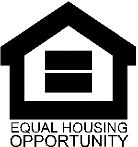 [Speaker Notes: Additional groups met the threshold of having housing problems at a disproportionate rate; however, sample sizes were not sufficient to consider the data statistically reliable.]
2025-2029 Consolidated PlanNeeds Assessment
Homelessness
2023 Point in Time survey counted 2,178 individuals that lacked fixed, regular, and adequate nighttime residence.
This figure represents a 23% increase since last count. It is the highest number of people recorded as experiencing homelessness since the survey began in 2005.
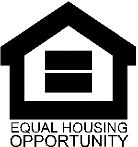 2025-2029 Consolidated PlanNeeds Assessment
Homelessness
Of those who received services, about 20% were considered chronically homeless.
The length of time individuals and families are experiencing homelessness has increased with 93 average bed nights in 2022 and 160 bed nights in 2023.
American Indian and Alaskan Native households are disproportionately represented in the homeless population.

Research indicates that every $100 increase in median rent is 
associated with a 9% increase in homelessness.
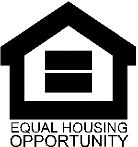 2025-2029 Consolidated PlanNeeds Assessment
Special Needs Populations
Commerce prioritizes housing and community development activities that benefit groups with special needs.
Elderly and frail elderly
Persons with mental, physical and developmental disabilities
Survivors of domestic violence
Persons with HIV/AIDS and their families
Persons experiencing substance use disorders
Public housing residents
Veterans
Persons experiencing homelessness
Youth exiting foster care
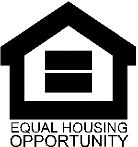 [Speaker Notes: Blue text groups are our 2025-2029 proposed add-ons – i.e., groups we feel -- based on internal conversation, public comment, data -- also need priority status in this next 5-year period. Should we consider additional groups?]
2025-2029 Consolidated PlanMarket Analysis
The Market Analysis of the Consolidated Plan examines Montana’s housing market, providing information about supply and demand, permitting, assistance programs, condition of housing structures and public policies affecting housing investment.
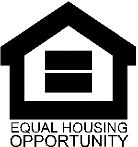 2025-2029 Consolidated PlanMarket Analysis
Highlights of the analysis: 
Affordable housing is inadequate and difficult to develop in both large and small communities. Housing deficits have been reported in Montana every year since 2018.
High demand is demonstrated in the state’s low vacancy rates.
Homeowner vacancy 0.8% (2023 U.S. Census Bureau Housing Vacancy Survey)
Rental vacancy 4.5% (2023 U.S. Census Bureau Housing Vacancy Survey)
Existing housing stock is aging and in need of repair.
Low-income residents are being priced out of housing markets across the state.
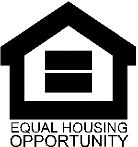 [Speaker Notes: National homeowner vacancy aligns with state data. National rental vacancy rate is 6.5%, which points to Montana having higher demand on its housing supply than other states collectively.]
2025-2029 Consolidated PlanMarket Analysis
Highlights of the analysis: 
Waves of migration into Montana have contributed to new market conditions (Montana ranked fifth in the nation for population growth according to 2023 estimates).
Due to its lack of density, most development in Montana is new development.
Most of Montana’s supply (~70%) is single family, and this type of housing unit saw significant growth between 2017 and 2022.
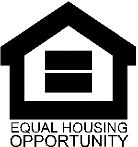 [Speaker Notes: National homeowner vacancy aligns with state data. National rental vacancy rate is 6.5%, which points to Montana having higher demand on its housing supply than other states collectively.]
2025-2029 Consolidated PlanMarket Analysis
Highlights of the analysis: 
In terms of inventory, all multi-family structure types together accounted for the most growth from 2017-2022.
Since 2006, cost to rent subsidized housing units increased while subsidies decreased. As a result, the number of households that can be assisted has declined.
Montana has had healthy job growth with consistently low unemployment rates.
Real wage growth in Montana ranked fourth in the nation in 2022.
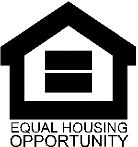 [Speaker Notes: National homeowner vacancy aligns with state data. National rental vacancy rate is 6.5%, which points to Montana having higher demand on its housing supply than other states collectively.]
2025-2029 Consolidated PlanPriority Needs
The priority needs identified in the Consolidated Plan are:

Affordable Housing Preservation and Construction
Community Planning
Improving and Sustaining Vital Public Infrastructure
Economic Revitalization
Reducing Homelessness
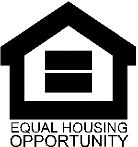 2025-2029 Consolidated PlanGoals
The goals of Montana’s Consolidated Plan are:

Goal 1: Preserve and Construct Affordable Housing
Goal 2: Plan for Communities
Goal 3: Improve and Sustain Public Infrastructure
Goal 4: Revitalize Local Economies
Goal 5: Reduce Homelessness
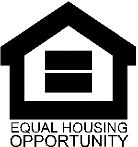 2025-2026 Annual Action PlanPreserve and Construct Affordable Housing
Funding: 	CDBG: $1,000,000 
			HOME: $2,750,000 
			HTF: $2,394,833

Goal Outcomes: 
Thirty rental units constructed and rehabilitated
Five homeowner housing opportunities added and rehabilitated 
Ten direct financial assistance opportunities to homebuyers
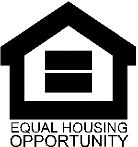 [Speaker Notes: These are estimates based on 2024 allocations from HUD.  We do not expect 2025 amounts until June 2025.
HOME $2,750,000 includes $500,000 in program income]
2025-2026 Annual Action PlanPlan for Communities
Funding: 	  CDBG: $600,000

Goal Outcomes: Twelve local governments assisted
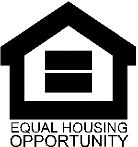 2025-2026 Annual Action PlanImprove and Sustain Public Infrastructure
Funding: 	CDBG: $3,072,50

Goal Outcomes: 
One thousand persons benefit from public facility or infrastructure 
Twenty low to moderate-income households
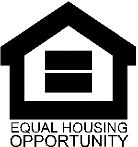 2025-2026 Annual Action PlanRevitalize Local Economies
Funding: 	CDBG: $1,000,000

Goal Outcomes: 
Thirty jobs created/retained
Two businesses assisted
One business façade treatment or business building rehabilitation
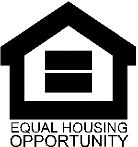 2025-2026 Annual Action PlanReduce Homelessness
Funding:	CDBG: $500,000 
			HOME: $750,000  
			HTF: $750,000 
			ESG: $744,418 

Goal Outcomes: 
Three hundred and fifty households receive tenant-based rental assistance/rapid rehousing
Twenty homeless persons have overnight shelter
Four hundred persons receive homeless prevention services
Twenty units of housing for homeless households
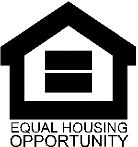 2025-2029 Consolidated PlanDocument Review, Engagement
The Consolidated Plan documents will be available: 
On Commerce’s website at https://commerce.mt.gov/Infrastructure-Planning/Resources/Consolidated-Plan/Documents 
At several repositories throughout the state (see website for list)
By request

All interested parties are encouraged to review published documents and to participate in the state’s public meetings. For information about upcoming meetings and comment periods, visit https://commerce.mt.gov/Public-Participation/Events-and-Meetings and/or subscribe to Commerce’s Consolidated Plan email updates.
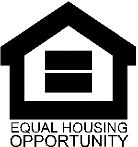 Consolidated PlanQuestions and Comments
Montana Department of Commerce
301 S Park Ave Helena, MT 59601
P.O. Box 200523 Helena, MT 59620

Phone: 406-841-2770
Email:	docconplan@mt.gov 
Website: https://commerce.mt.gov/Infrastructure-Planning/Resources/Consolidated-Plan/ 
Montana Relay 711: https://dphhs.mt.gov/detd/mtap/traditionalrelayservice
Thank you!
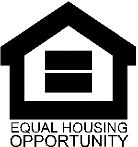 Consolidated PlanQuestions? Comments?
DPHHS
1400 Carter Drive Helena, MT 59601
PO Box 202956 Helena, MT 59620-2956
						
Phone: 406-447-4265
Fax: 406-447-4287
Website: www.dphhs.mt.gov
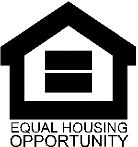 2025-2029 Consolidated Plan and 2025- 2026 Annual Action PlanComments
Comments regarding needs and strategies pertaining to the 2025-2029 Consolidated Plan including the Year One (2025-2026) Annual Action Plan are now being accepted through Friday, March 21, 2025.

If you have a comment and are joining via webinar, raise your hand so we can unmute you. If you are joining via phone, press *9 to indicate you have a comment and then press *6 to unmute/re-mute yourself.

When providing comment:
State and spell your name
State the organization you represent (if applicable)
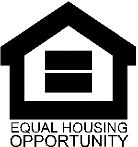